NİTEL ARAŞTIRMA
Nitel Araştırmanın Tanımı
Gözlem, görüşme ve doküman analizi gibi nitel veri toplama yöntemlerinin 
kullanıldığı, algıların ve olayların doğal ortamda gerçekçi ve bütüncül bir biçimde ortaya konmasına yönelik bir sürecin izlendiği araştırma türüdür.

Nitel araştırma;
Olguyu kendi bütünlüğü içinde doğal ortamında inceler, 
Sadece davranışa değil anlamlara da odaklanır, 
Yorumlamacıdır, 
Bilimin nesnel bir eylem olduğu kabulüne ters düşer, 
Anlamlandırma sürecinin özneden ve bağlamdan bağımsız olarak ele alınamayacağını savunur.
Nitel Araştırmanın Amacı
İnsanların kendi toplumsal dünyalarını nasıl kurmakta, oluşturmakta 
olduğunu  anlamak ve içinde yaşadıkları toplumsal dünyayı nasıl 
algıladıklarını yorumlamaya çalışmaktadır.


Nitel araştırma kişilerin görüşleri, deneyimleri, algıları ve duyguları gibi öznel (sübjektif) verilerle ilgilenir.
Nitel Araştırmanın Özellikleri
Nitel araştırmanın bazı özellikleri şu şekilde sıralanabilir;

Doğal ortama duyarlılık, 
Araştırmacının katılımcı rolü, 
Bütüncül yaklaşım, 
Algıların ortaya konması, 
Araştırma deseninde esneklik, 
Nitel veri vb.
Nitel Araştırmanın Soruları
Nitel araştırma Niçin? Nasıl? Ne şekilde? sorularına yanıt arar.
Nitel Araştırma Sürecinin Aşamaları
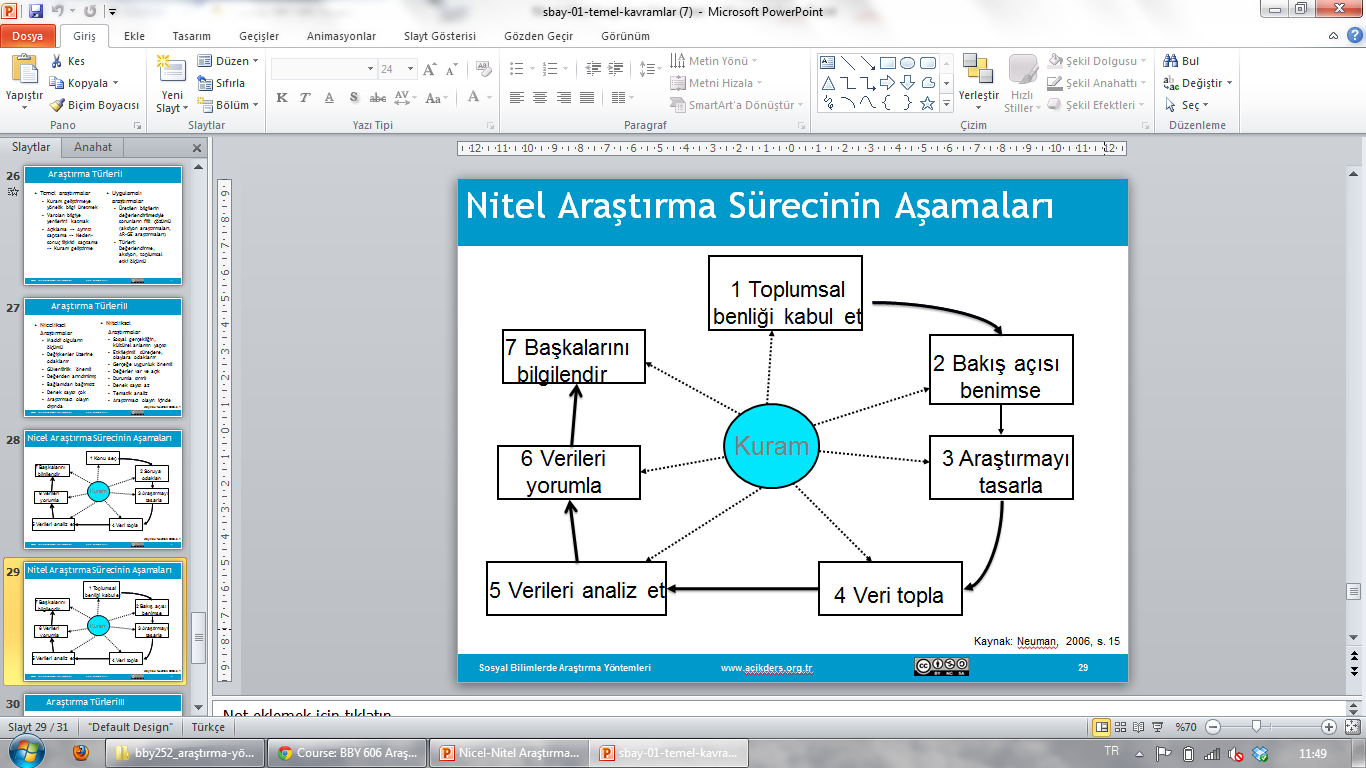 6
Nitel Araştırma Yöntemleri
Fenomenoloji: Olaylar, durumlar, deneyimler veya kavramlar olabilir. 
Örneğin; İşletme yönetimi programı öğrencisinin Makro dersine karşı olumsuz 
tutumlarının sebeplerinin belirlenmesi.
Etnografi: Bir halkın, bir kültürün grubunun gelenekleri, inançları birbiriyle 
bağlantıları vs. betimlenmesidir. Örneğin; İşletme yönetimi programı öğrenci 
sinin Makro dersine katılım düzeylerinin belirlenmesi.
Gömülü Teori: Araştırmacı veri toplarken veya yorumlarken verilerin içine 
gömülü olan teoriyi ortaya çıkartır ve araştırma boyunca yeni kavram ve teorilere 
ulaşabilir. Örneğin; Öğrencilerin kesirlerde bölme işlemi yaparken kullandıkları 
yöntem ve modellerin incelenerek kesirlerle bölme işleminde kullanılabilecek bir 
yöntemin belirlenmesi.
Örnek Olay: Özel bir durumun derinlemesine incelenmesi. Örneğin; Bir öğrencinin
 kitap okumakta yaşadığı sorunların belirlenmesi.
Nitel Araştırmanın Avantaj ve Sınırlılıkları
Avantajları:
Özel durumun gerçekliğini yansıtır. 
Sonuçlarla kuram üretilmesi kolaydır. 
Farklı faktörlerin anlaşılmasını sağlar. 
Araştırma sonuçlarının uygulanabilirliği daha yüksektir. 
Sınırlılıkları 
Deneklerin yaşadığı deneyimleri olduğu gibi ifade etmeleri zordur. 
Verilerin analizinde bireylerin sahip oldukları önyargıları da yer alır. 
Genellenebilirliği zayıftır.